EmploymentAbility:
From fixing failure to managing for success




A Point of View
 Chris Gibbon and Chris Brailey
Overview of presentation
EmploymentAbility
2
EmploymentAbility:Why
3
The backdrop to employment: the key challenges
More complex 
labour markets
New types of jobs
Globalisation and the demand for skills
Key
Challenges
Old
New
Evolving
New patternsof work: nature of work
Managing the supply of skilled workers
Complexity of the 
Employment ecosystem
Pressure on costs of social spending
4
The backdrop to employment: the key challenges
Active inclusion of
Women
Older people
People with disabilities
Young people
Migrants
More complex 
labour markets
High-tech
Digital
Bio/genetic
Low tech services arising from lifestyle changes
New types of jobs
Globalisation and the demand for skills
Economic competitiveness
Demand for new skills
Evolving and changing skills requirements
Emphasis on ‘soft skills’ and ‘Design thinking’
Key
Challenges
Old
New
Evolving
Multiple jobs
Micro jobs
More complex transitions 
Career break
Caring
Training
Part time retirement
Education and training pathways and content (academic and vocational) 
Resource supply (home grown vs migration)
Initial and ongoing skills development
New patternsof work: nature of work
Managing the supply of skilled workers
Pressure on costs of social spending
Complexity of the 
Employment ecosystem
Programme affordability
Health technology advances
Dependency ratio
Other priorities
Multiple players for
Compensation
Job placement
Training
Labour market management
5
The risks that result from the challenges and the consequences of failure
More complex 
labour markets
Contemporary risks
Unaffordability of unemployment compensation
Failure of the labour market
Loss or decay of critical skills  
Insufficient skills to be economically competitive
Long term unemployment leading to unemployability
Social risks for individuals, groups and society
Social exclusion through labour market’s failure to deliver for all parts of society e.g. young people
Individual poverty or financial hardship as a result of unemployment
New types of jobs
Globalisation and the demand for skills
Key
Challenges
Old
New
Evolving
New patternsof work: nature of work
Managing the supply of skilled workers
Consequences of failure to manage risks
Unsustainable public debt
Economic stagnation
Social instability
Pressure on costs of social spending
Complexity of the 
Employment ecosystem
6
The risks that result from the challenges and the consequences of failure
‘Our hypothesis is that we are shifting from fundamentally individual level risks (ie income replacement) to fundamentally collective risks (ie market and societal failures)…’
Contemporary risks
Unaffordability of unemployment compensation
Failure of the labour market
Loss or decay of critical skills  
Insufficient skills to be economically competitive
Long term unemployment leading to unemployability
Social risks for individuals, groups and society
Social exclusion through labour market’s failure to deliver for all parts of society e.g. young people
Individual poverty or financial hardship as a result of unemployment
Consequences of failure to manage risks
Unsustainable public debt
Economic stagnation
Social instability
7
Moving forward we need to reflect on the realities of a contemporary working career
Traditional Career Model
School
College
Work
Unemployment
Work
Retirement
Potential repeats
Contemporary Career Model
Unemployment
Retirement
Work
Job 1?
Job 4?
Job 5?
Work
Job 1?
Job 2?
Job 3?
Career Break
Reduced Hours
School
College
Caring
New Job
Education/ training
Voluntary Work
More variable and complex transitions:
More diversity of risks
Need interventions matched to the transitions and risks
Need products and services to support interventions
Including combinations
Voluntary Work
Including combinations
Potential repeats
8
EmploymentAbility:What
9
EmploymentAbility: what is it?
Definition
EmploymentAbility is systematically and sustainably maximising employment, over a working lifetime. 
To achieve this in the light of contemporary challenges, we need to take a longitudinal, rather than an at-a-point-in-time view.
EmploymentAbility imperatives over a working lifetime
EmploymentAbility Key considerations
1) For individuals
Skills acquisition and dynamic maintenance of skills
Ongoing planning and actions throughout a career
2) For Governments and Agencies
Development of proactive EmploymentAbility products and services
Active labour market management – properly integrated with supply side measures
Support for employers to manage temporary shocks and transitional stages 
3) For businesses 
Proactive skills enhancement of employees
Employment practices reflecting contemporary life patterns
10
EmploymentAbility: what changes are implied
EmploymentAbility imperatives over a working lifetime
EmploymentAbility is systematically and sustainably maximising employment, over a working lifetime
11
EmploymentAbility:How
12
Business operations, technology and management and governance of the ecosystem
13
Business operations, technology and management and governance of the ecosystem
14
Business operations, technology and management and governance of the ecosystem
15
Key technology capabilities
16
EmploymentAbility approaches in practice
17
Real life examples
Singapore WDA, France Pole Emploi, VDAB
Personal skills account and life long learning for sustainable careers
Concept of ‘sustainable careers’ delivered through an outcome based model
Citizen-centric approach to managing interventions
Approach based on customer relationships not transactions
‘Real’ segmentation of customers – differentiated services and interventions
UK Medway YT NEET project, UK Troubled Families, New Zealand MSD
Early and proactive interventions to secure better employment outcomes
Real’ segmentation of customers – differentiated services and interventions 
Approach based on customer relationships not transactions
Increase business value though a more data driven approach
Exploit new technology and data management capabilities
Canada Workers Compensation, UK apprentice levy, Netherlands
Realigning responsibilities and incentives to drive outcomes
Optimise the design of the ecosystem business model
18
EmploymentAbility: Implementation
19
A framework for the journey to an EmploymentAbility model
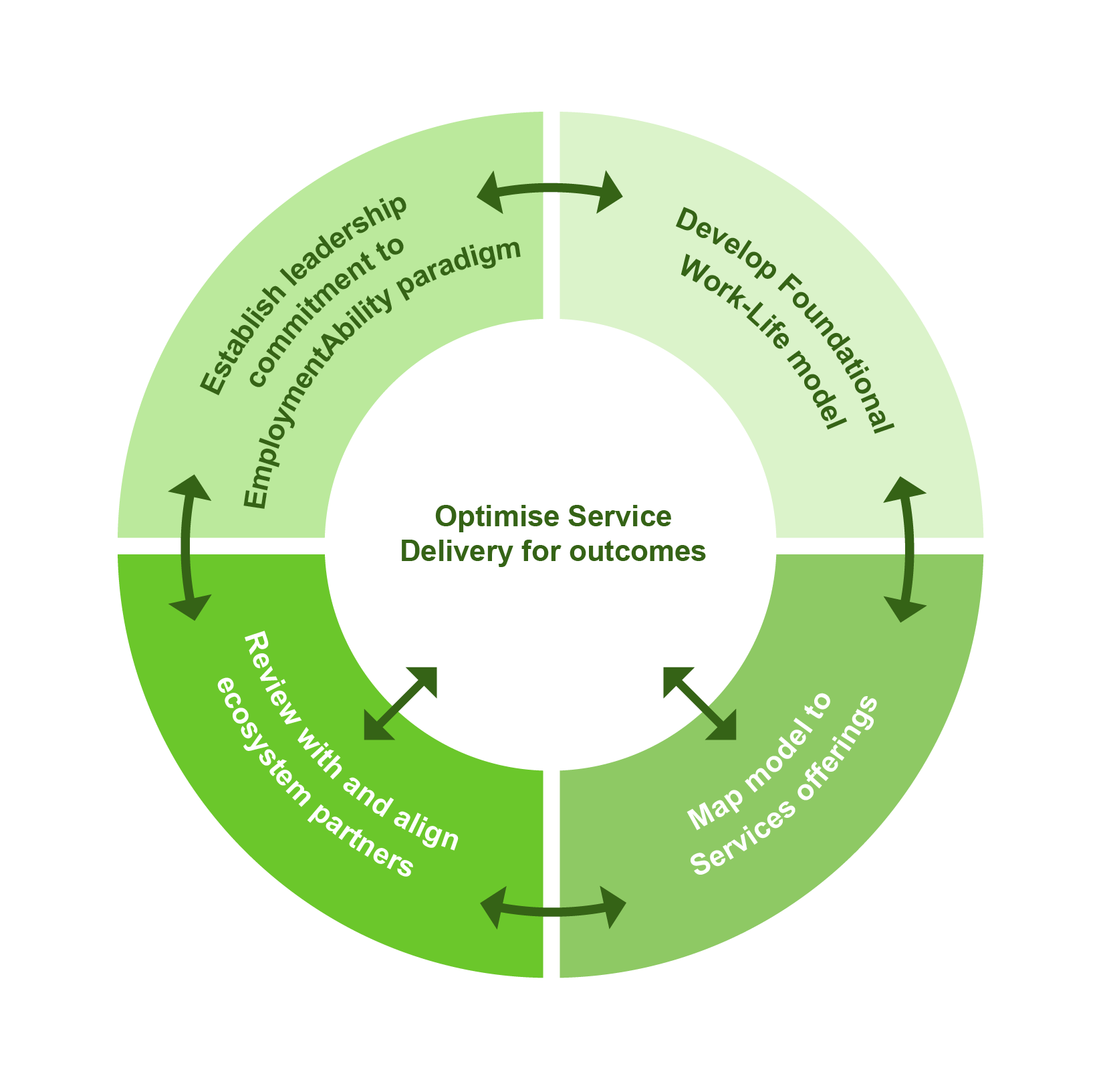 Implementation in the ecosystem key practicalities 
Marathon not a sprint – journey not a project
Avoid ‘boil the ocean’ complexity at start
Build alignment over time
Common language and concept
PES led quick wins and leadership. Projects on:
Segmentation
Adopting a relationship not transaction approach
Citizen centric approach
Better job matching
20
In conclusion
21
In conclusion
EmploymentAbility is a coherent framework for addressing contemporary Employment risks
Demands a switch in thinking from dealing with unemployment to maximising employment
It requires the enhancement of existing capabilities and the development of new ones
It is an ecosystem challenge which requires an ecosystem response,  making implementation more complex
It’s not ‘pie in the sky’ – examples of key elements already exist
But…. no one size fits all answer….. 
PES’s need to have a key role.
22